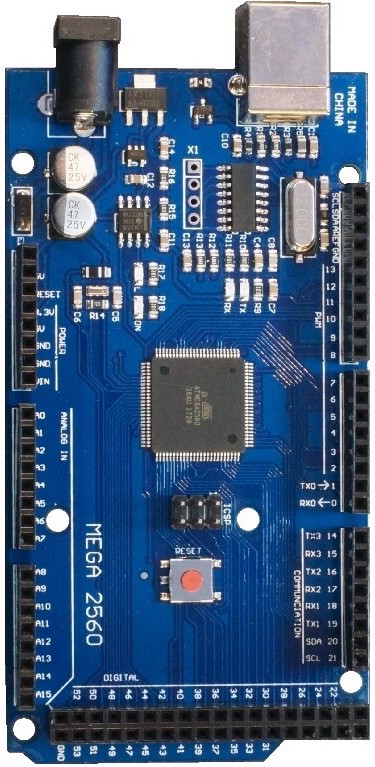 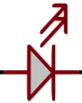 +5 V
R3
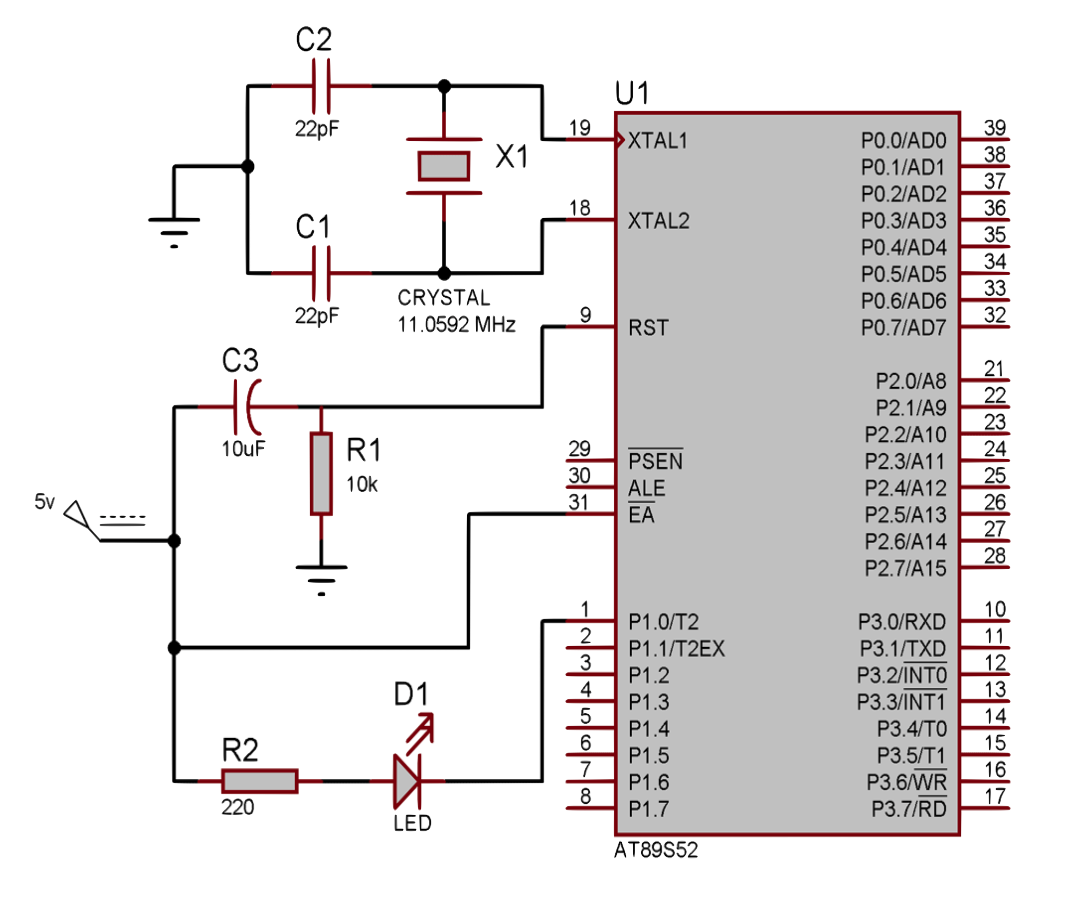 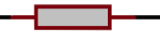 1k
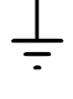 40
Vcc
RESET
10
9
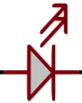 8
R4
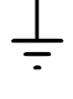 7
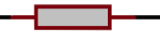 220
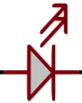 R5
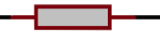 220
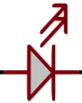 R6
GND
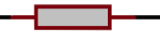 20
220
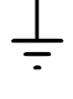 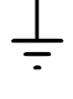 AT89S52
LED on P1^0
SCK
52
50
MISO
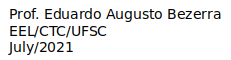 51
MOSI